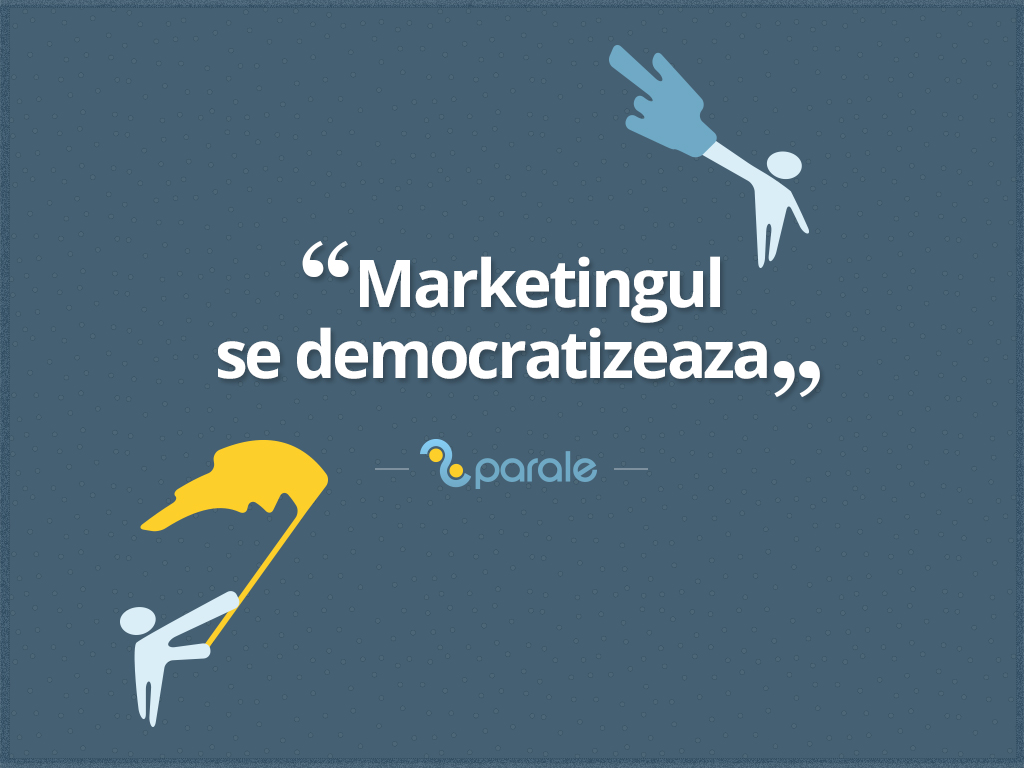 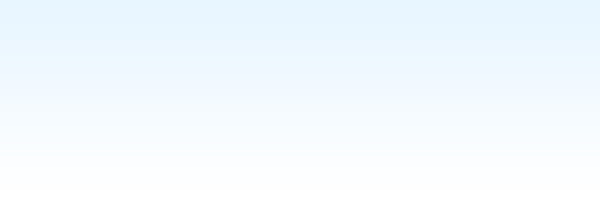 Povestea lui Andrei cel mic
Un pusti roman de clasa a 7-a poate promova un magazin online din Australia pe piata din SUA si sa castige astfel un comision din profitul pe care il genereaza.
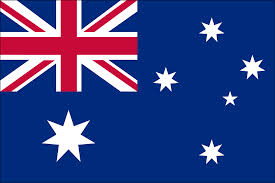 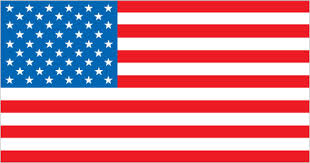 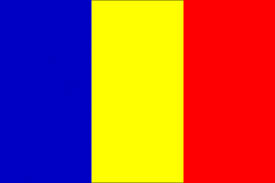 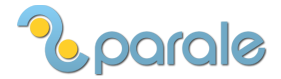 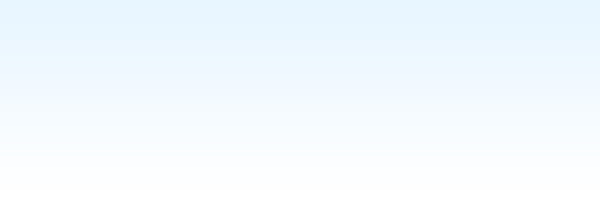 Povestea lui Andrei cel mare
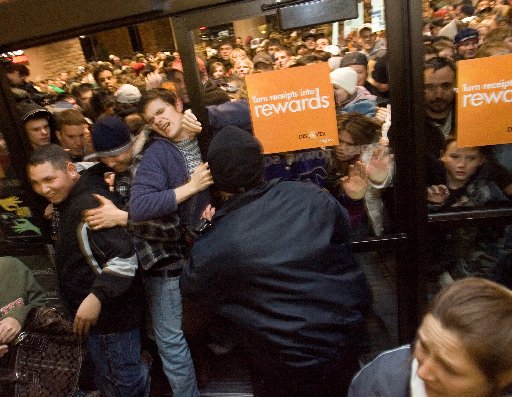 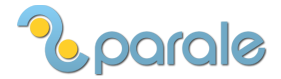 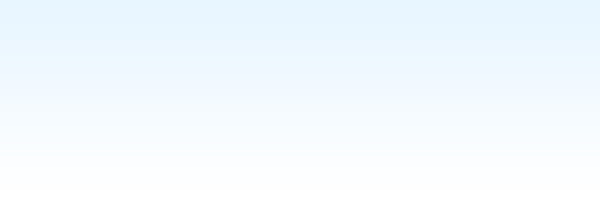 Povestea lui Andrei cel mare
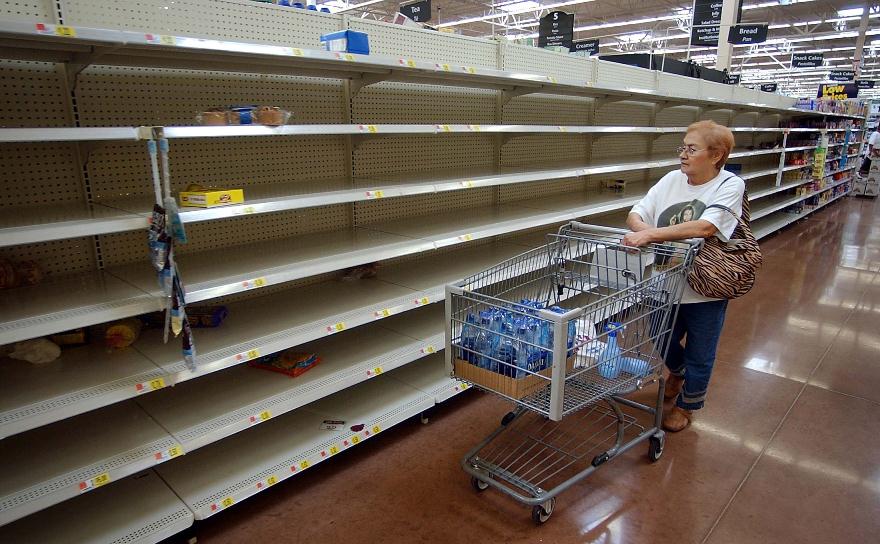 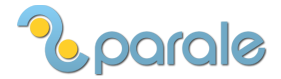 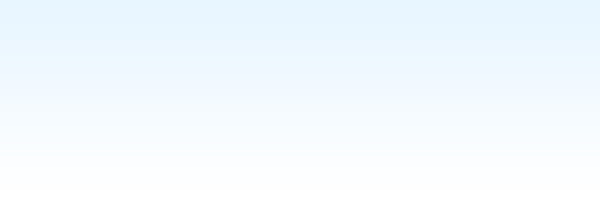 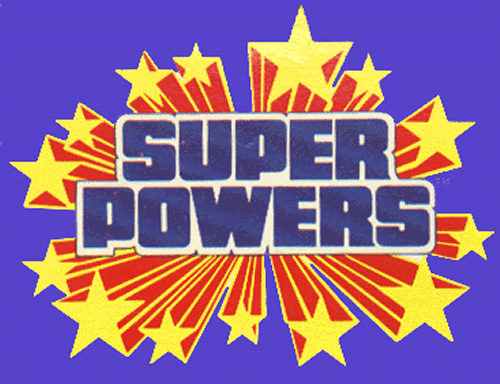 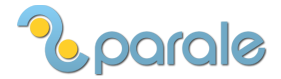 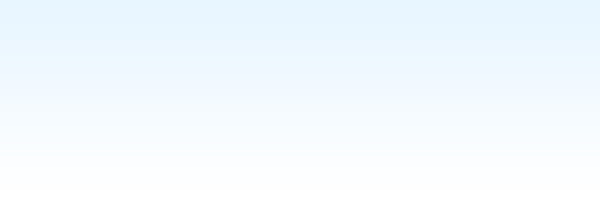 Impactul in economie
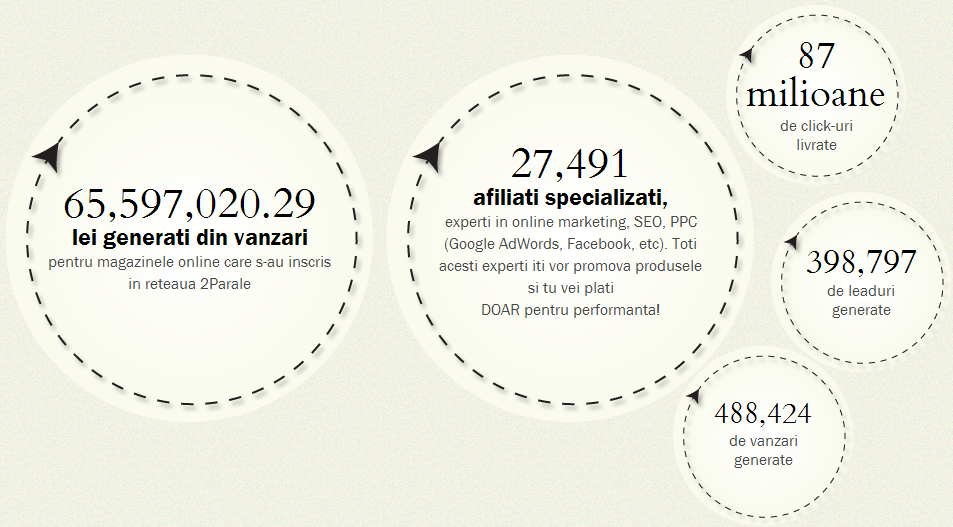 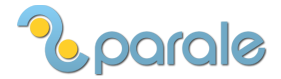 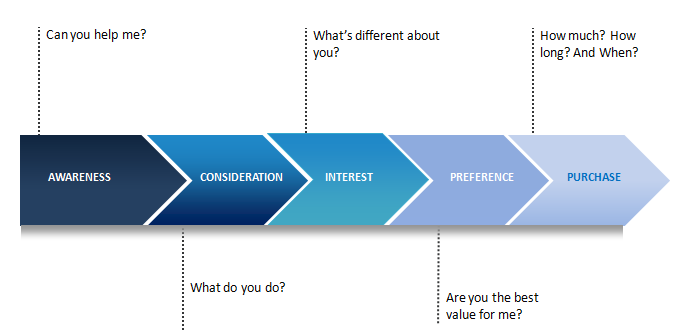 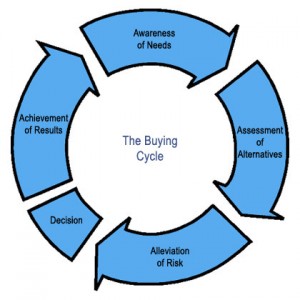 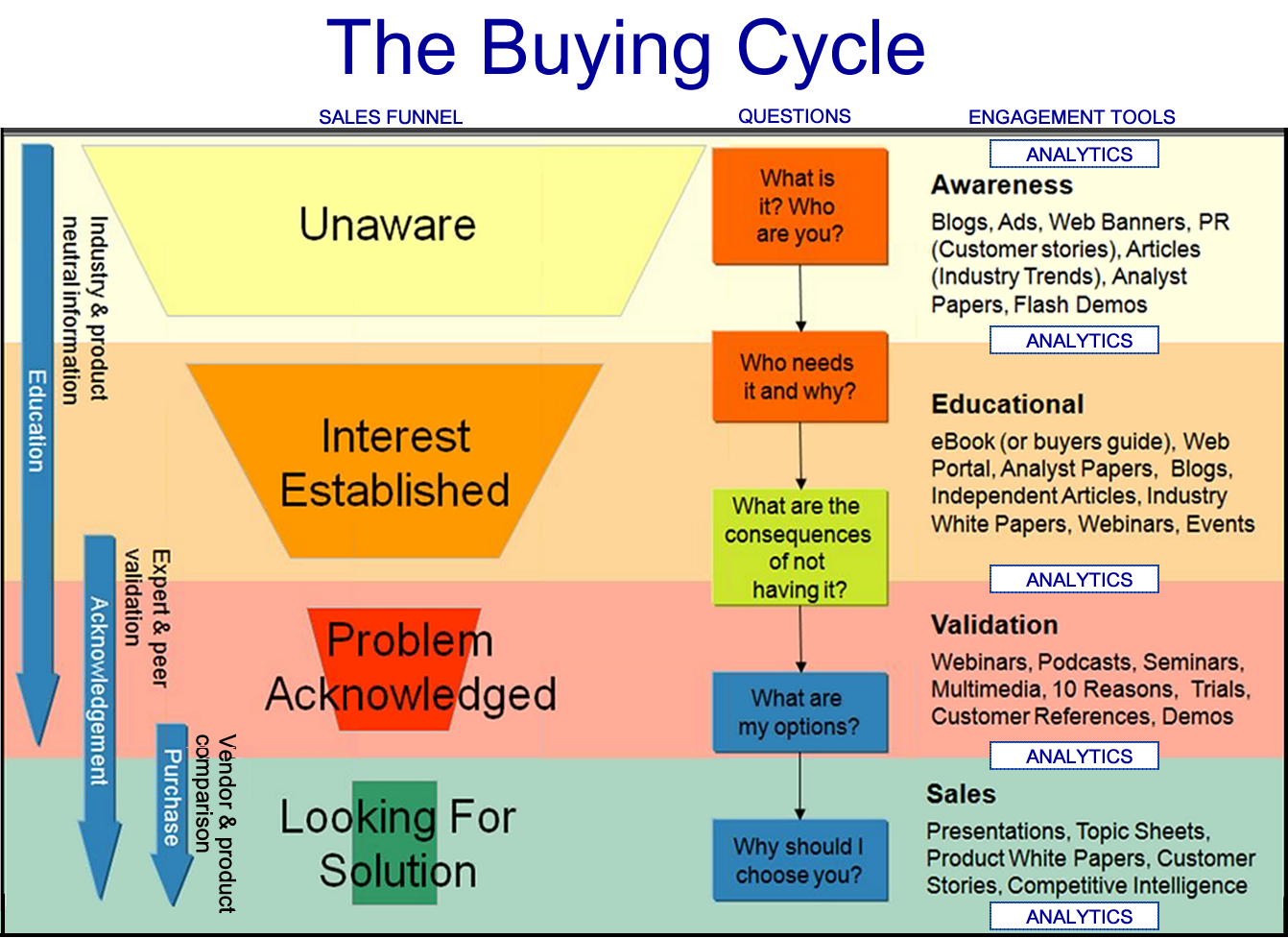 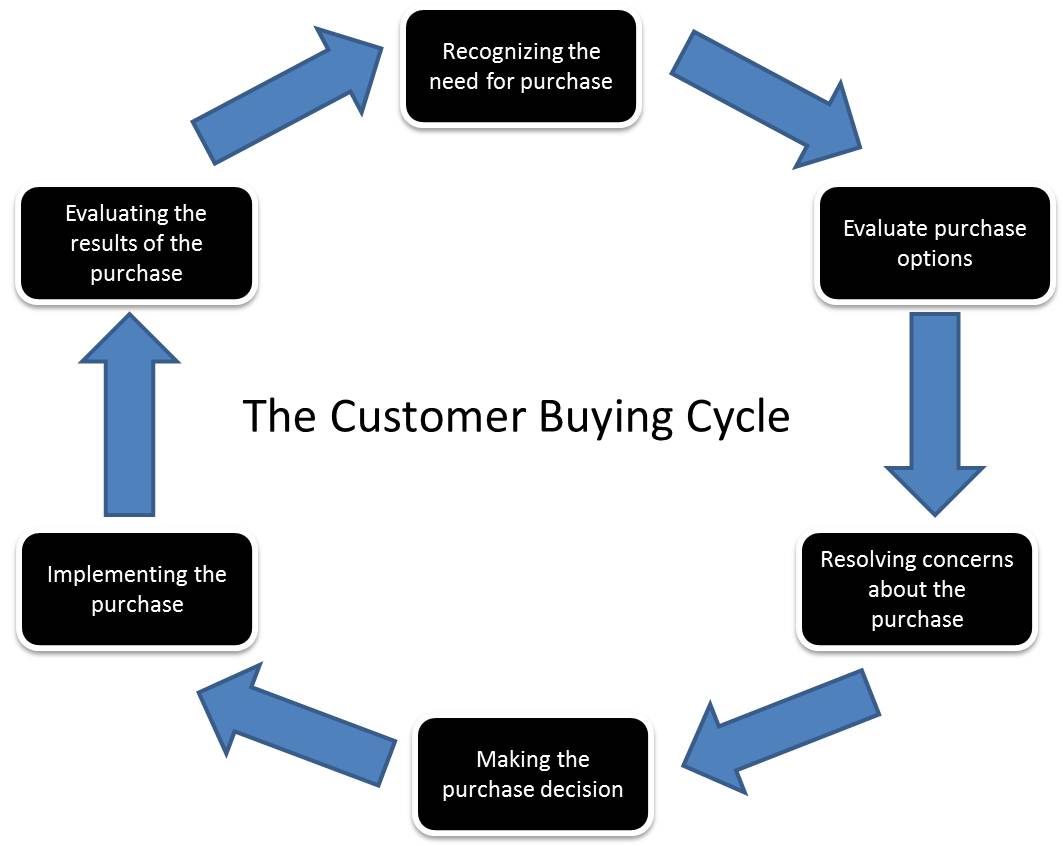 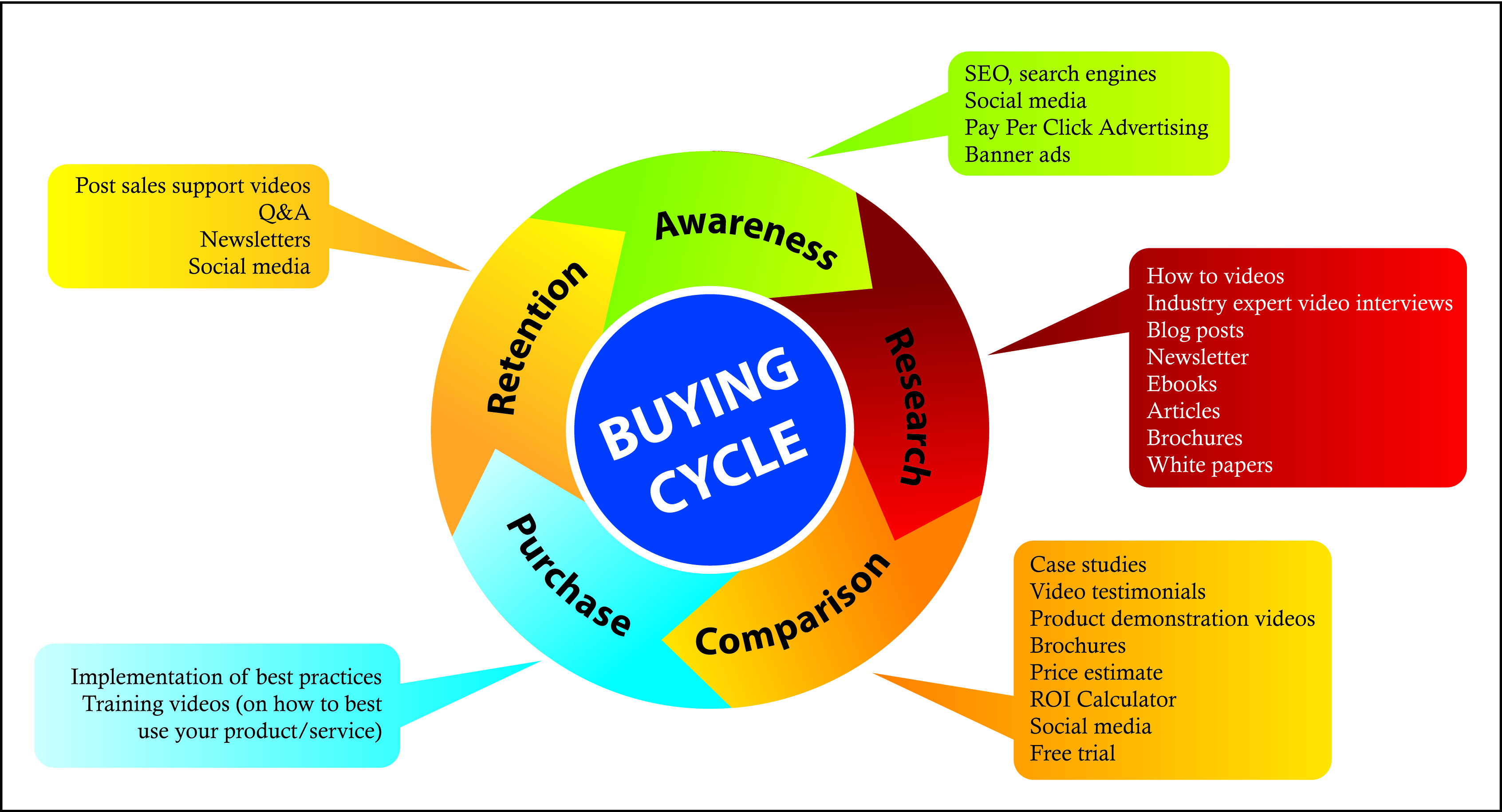 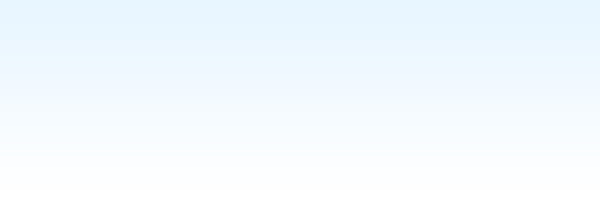 Decizia in comportamentul de cumparare
John Dewey (1910)
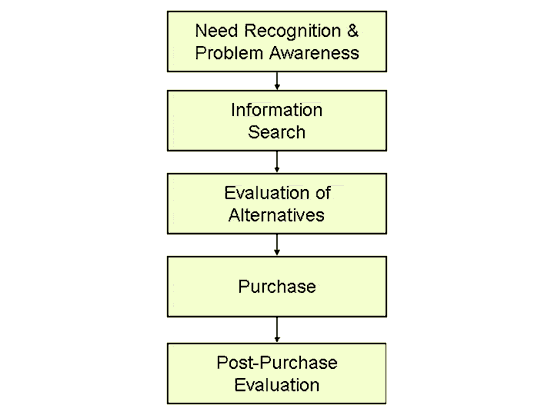 Awareness/advertising/PR
Marketing afiliat
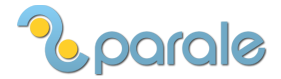 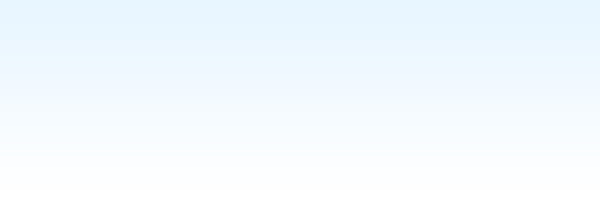 Despre “durerea de spate”
“Auuu spatele”; am o problema
Ar trebui sa iau o pastila sa-mi revin (sau sa caut o clinica unde sa pot face gimnastica medicala / kinetoterapie)
Pastile sa fie
Ce fel de pastile?
Midocalm sau Arcoxia
Arcoxia sa fie
Mai specific de 120mg
De unde cumpar
Farmacie X sau Y
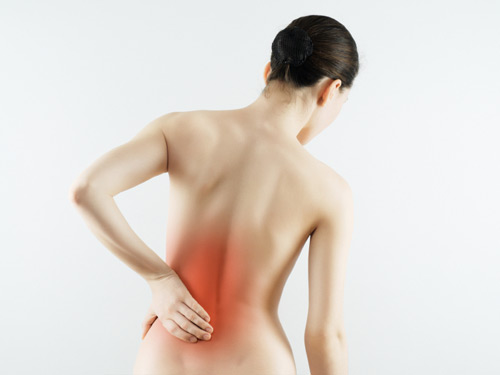 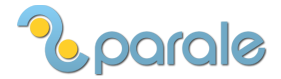 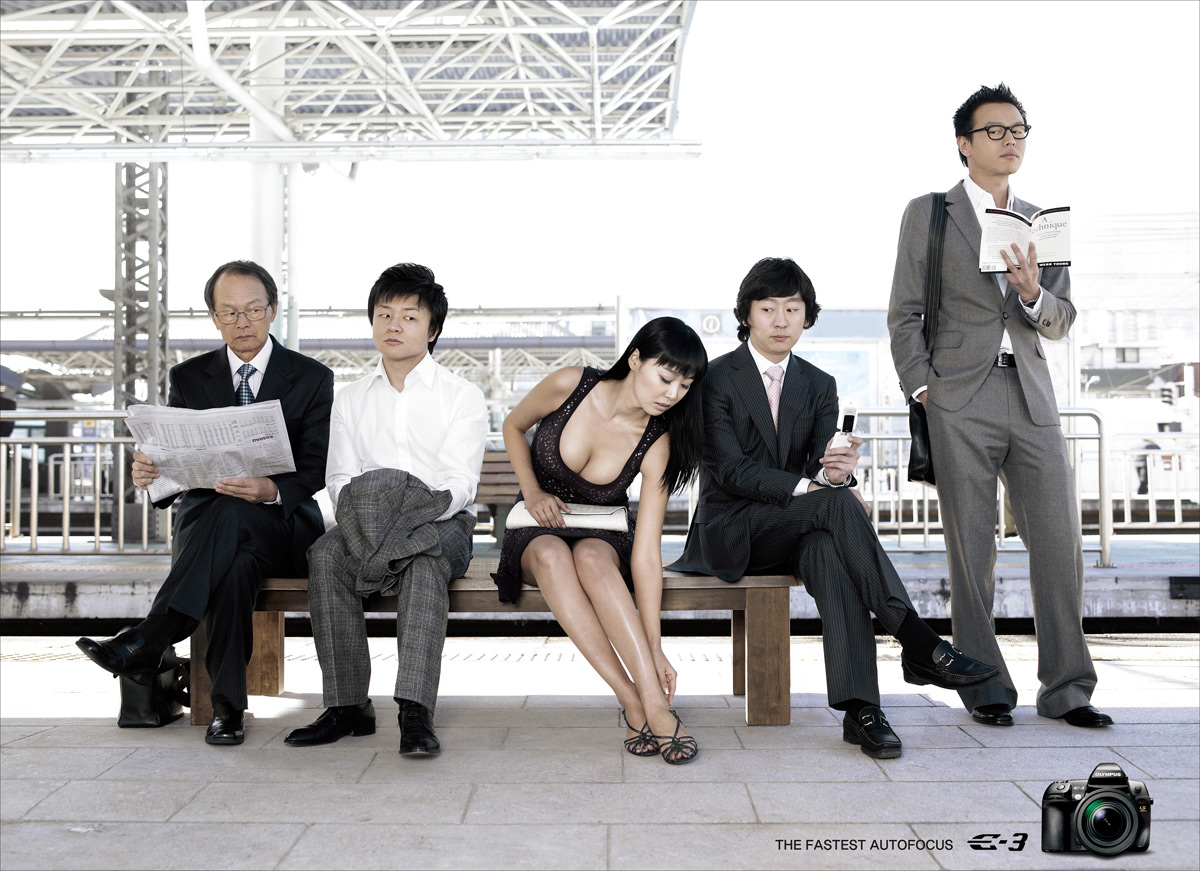 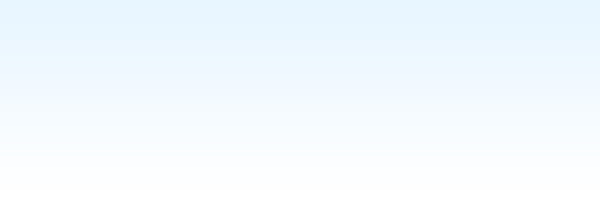 Despre achizitia unei camere foto
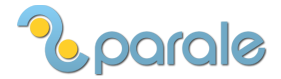 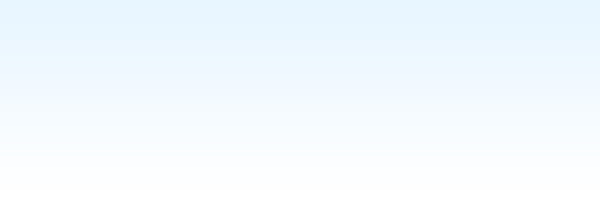 Despre achizitia unei camere foto
“Nice ad! Ar trebui sa-mi schim si eu camera”
Pentru ce imi trebuie camera?
Foto
Video HD
Zoom
Aleg camera “normala” pentru ca nu mi-ar fi greu sa configurez o camera pro (DSLR)
Ce fel de camera sa iau?
Ok, din ce-mi dau seama Canon PowerShot SX260 ar trebui sa fie o alegere buna
De unde o cumpar?
Am gasit un pret foarte bun la F64! 
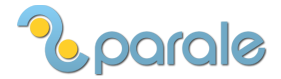 Once you go black you'll never go back
23 nov 2012Black Friday 2012
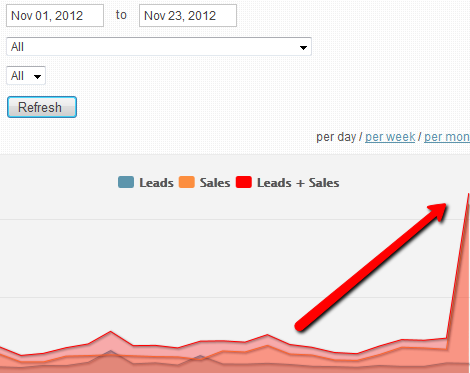 29 nov 2013Black Friday 2013
Decizia de cumparare de BF
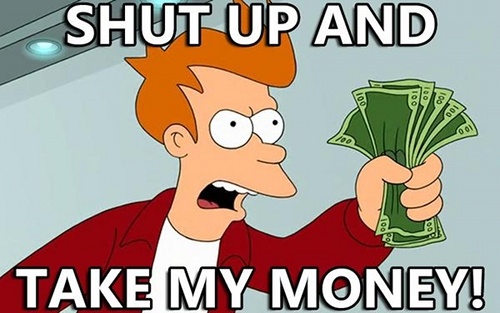 Cat mai multe cookies
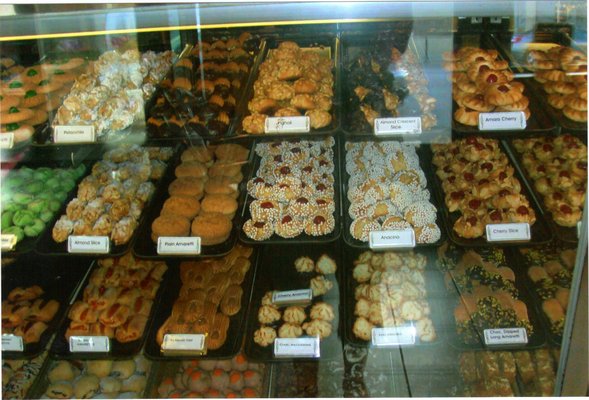 Relatia cu magazinele
Urmareste siteul si ofertele magazinelor de Black Friday
Comunica cu magazinele
Cere unelte speciale (bannere, feed de produse special)
Cere exclusivitati
Du-te cu propuneri catre magazine
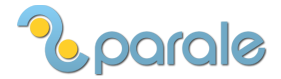 Folosirea uneltelor 2Parale
Bannere
Nu au o rata de conversie foarte buna 
Feed-uri de produse
Rata de conversie buna pentru ca permit dezvoltarea de proiecte dedicate
Linkuri text
Review-uri
Trafic platit (Google AdWords, Facebook)
Link2
Foarte bun pentru proiecte de continut, UGC
API
Sky is the limit
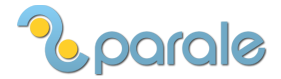 Strategii
Landing page personalizat pentru eveniment
Baze de date
Colectare de adrese de email
Liste de remarketing
Pagini de Facebook
Curare de oferte (pentru comunitati)
Trafic ieftin (Google AdWords, Facebook); fara SPAM si brand bidding
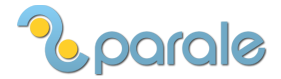 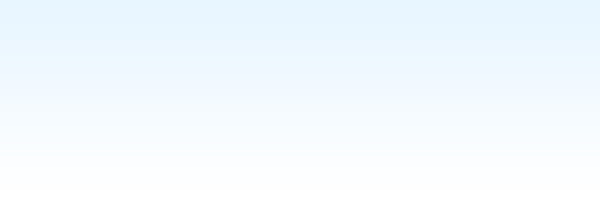 Performance marketing
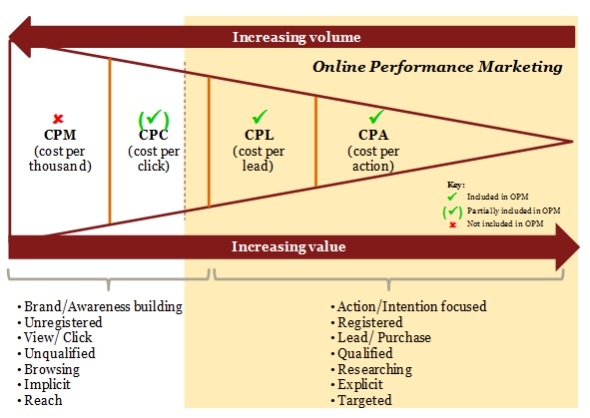 Sursa: http://www.affiliates4u.com/news/2013/01/iab-opm-analysis-lead-generations-value-and-role-digital-marketing/
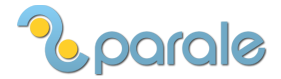 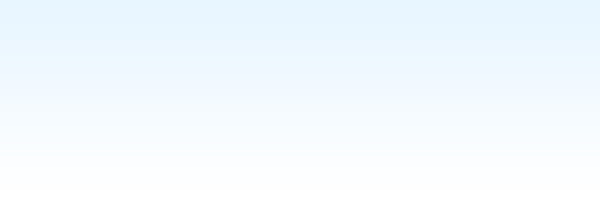 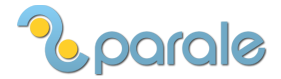 Bogdan.Aron@2Parale.ro 
Linkedin.com/in/bogdanaron

Thank you!